Wielding the A300 Standards: The Shield and the Sword
James Komen
BCMA #WE-9909B
RCA #555
www.jameskomen.com
jameskomen@gmail.com
ANSI A300 Standards
American National Standards Institute
Consensus Document
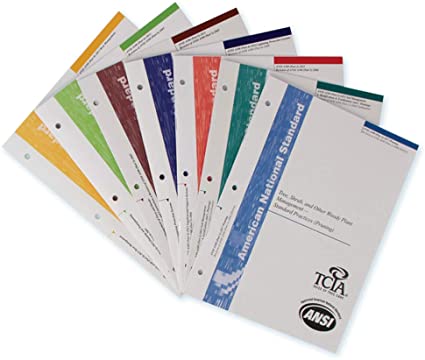 [Speaker Notes: “Substantial Agreement” by “directly and materially affected interests”
More than SIMPLE MAJORITY, but not necessarily UNANIMITY
Examples of interests: ISA, TCIA, ASCA, USDA Forest Service, Utility Arborist Association, Large Private Companies: Davey and Bartlett]
Language of the Standards
Language of the Standards
SHALL
SHOULD
ONLY
NOT
OR
AND
ALL
ANY
Language of the Standards
SHALL
SHOULD
ONLY
NOT
OR
AND
ALL
ANY
Language of the Standards
SHALL
SHOULD
Language of the Standards
10.45 “As used in this standard, denotes a mandatory requirement”

Annex C-2: “A mandatory requirement is not optional and must be followed for ANSI A300 compliance”
SHALL
Language of the Standards
10.45 “As used in this standard, denotes a mandatory requirement”

Annex C-2: “A mandatory requirement is not optional and must be followed for ANSI A300 compliance”
SHALL
Language of the Standards
10.48 “As used in this standard, denotes an advisory recommendation”

Annex C-1: “Advisory recommendations may not be followed when defensible reasons for non-compliance exist.”
SHOULD
Language of the Standards
10.48 “As used in this standard, denotes an advisory recommendation”

Annex C-1: “Advisory recommendations may not be followed when defensible reasons for non-compliance exist.”
SHOULD
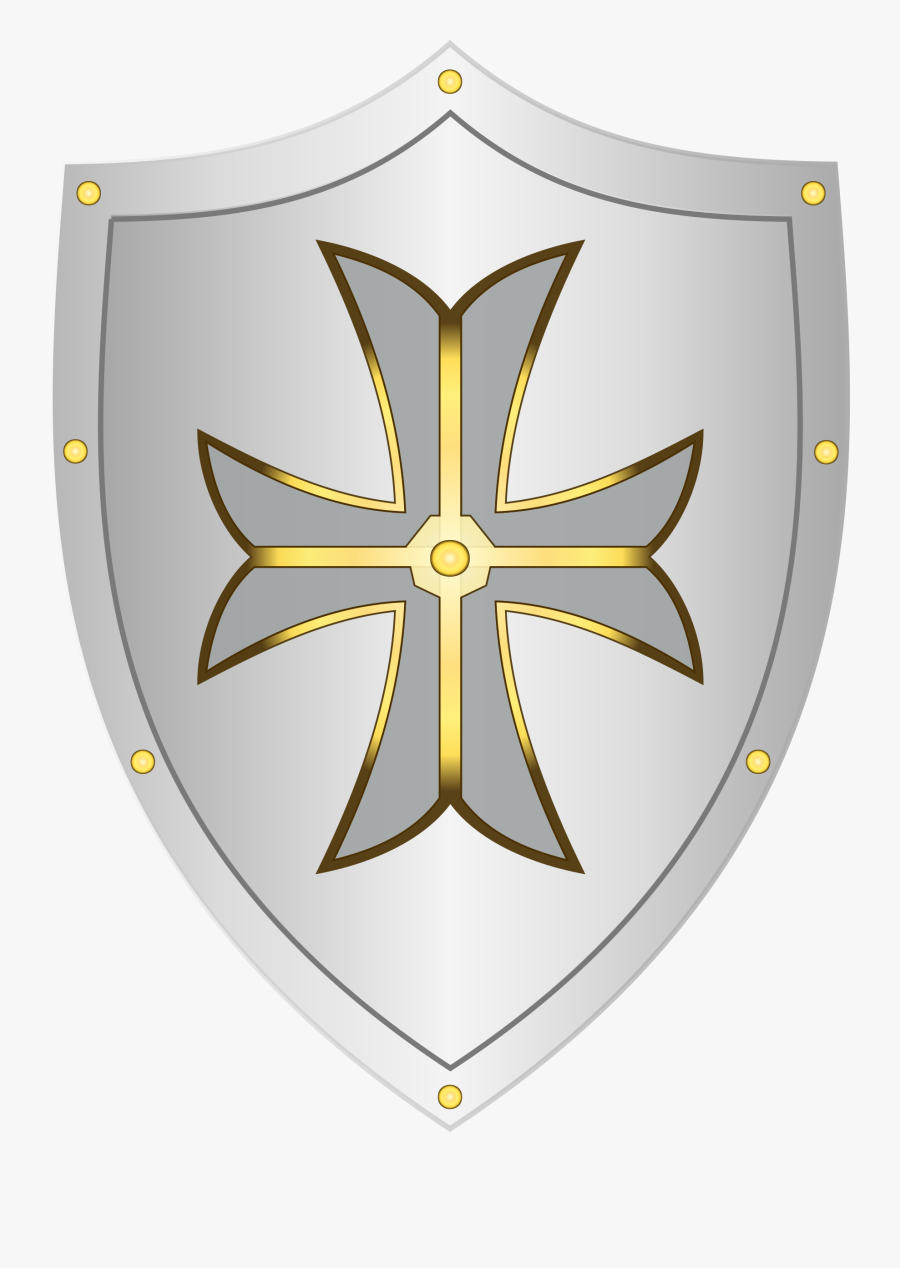 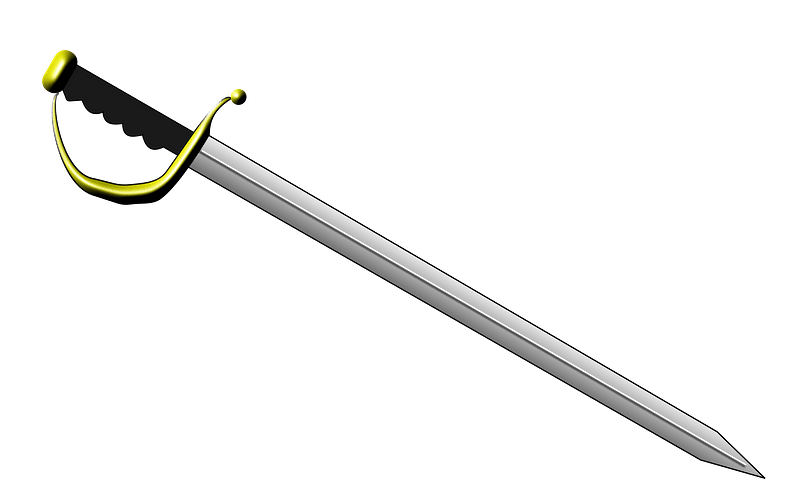 Applicability to Individuals
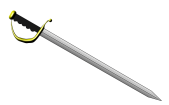 Applicability to Individuals
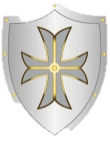 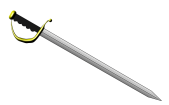 1.3: “ANSI A300 standards shall apply to any person or entity engaged in the management of trees, shrubs, palms, or other woody plants, including federal, state, or local agencies, utilities, arborists, consultants, arboricultural or landscape firms, and managers or owners of property.”
Applicability to Individuals
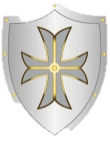 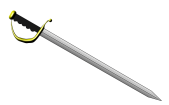 1.3: “ANSI A300 standards shall apply to any person or entity engaged in the management of trees, shrubs, palms, or other woody plants, including federal, state, or local agencies, utilities, arborists, consultants, arboricultural or landscape firms, and managers or owners of property.”
Applicability to Individuals
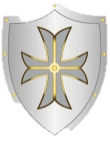 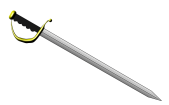 1.3: “ANSI A300 standards shall apply to any person or entity engaged in the management of trees, shrubs, palms, or other woody plants, including federal, state, or local agencies, utilities, arborists, consultants, arboricultural or landscape firms, and managers or owners of property.”
Applicability to Individuals
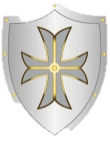 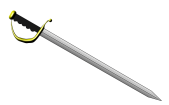 1.3: “ANSI A300 standards shall apply to any person     …  … engaged in the management of trees, …   …   , …  …  , …  …  … …    …   …   …  , including …  … …, … … , …   …   …   …   …   ,…   …    , arborists, …   …   …  …, …   …   …   …   …   …   …  …   …   …, and managers or owners of property.”
Normative References
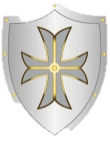 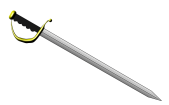 Normative References
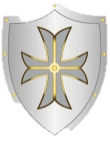 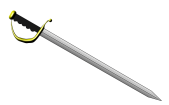 3: “The following standards contain provisions, which, through reference in the text, constitute provisions of this American National Standard.  …ANSI A300 for Tree Care Operations … all PartsANSI Z60 Nursery stockANSI Z133 … Safety Requirements…”
Normative References
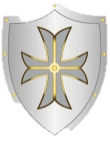 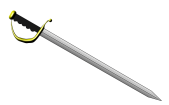 3: “The following standards contain provisions, which, through reference in the text, constitute provisions of this American National Standard.  …ANSI A300 for Tree Care Operations … all PartsANSI Z60 Nursery stockANSI Z133 … Safety Requirements…”
Who Can Prune Trees?
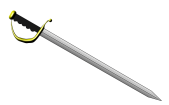 Who Can Prune Trees?
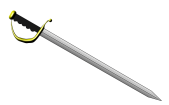 2.3.3: “Pruning shall be performed only by arborists or other qualified professionals who, through related training and on-the-job experience, are familiar with the standards, practices, and hazards of arboriculture related to pruning and the equipment used in such operations.”
Who Can Prune Trees?
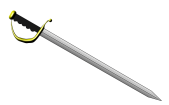 2.3.3: “Pruning shall be performed only by arborists or other qualified professionals who, through related training and on-the-job experience, are familiar with the standards, practices, and hazards of arboriculture related to pruning and the equipment used in such operations.”
Who Can Prune Trees?
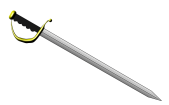 2.3.3: “Pruning shall be performed only by arborists or other qualified professionals who, through related training and on-the-job experience, are familiar with the standards, practices, and hazards of arboriculture related to pruning and the equipment used in such operations.”
Who Can Prune Trees?
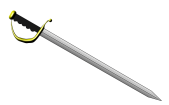 2.3.3: “Pruning shall be performed only by arborists or other qualified professionals who, through related training and on-the-job experience, are familiar with the standards, practices, and hazards of arboriculture related to pruning and the equipment used in such operations.”
Who Can Prune Trees?
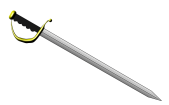 2.3.3: “Pruning shall be performed only by arborists   …   …   … …   …   …   …   …   ...   ... who  …   …   …   ….   …   …   …   …   …   …   …   …   …   …   …   ...  are familiar with the standards   …   …   …  …   …   …   ... of arboriculture …   …   …   …   …   …   …   ….   …   …   …   …   …   …   …   …   …   …   …   …   ….”
Who Can Prune Trees?
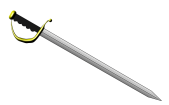 2.3.3: “Pruning shall be performed only by arborists   …   …    …   …   …   …   …   ...   ... who  …   …   …   ….   …   …   …   …   …   …   …   …   …   …   …   ...  are familiar with the standards, practices, and hazards of arboriculture …   …   …   …   …   …   …   ….   …   …   …   …   …   …   …   …   …   …   …   …   ….”
Who Can Prune Trees?
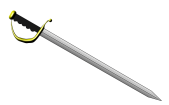 Who Can Prune Trees?
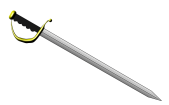 Who Can Prune Trees?
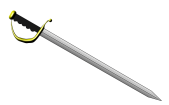 2.3.3: “Pruning shall be performed only by arborists or other qualified professionals who, through related training and on-the-job experience   …   …   …   …   …   …   …   …   …   …  …   …   ……   …   …   …   …   …   …   …   …   …   …   …   …   …   …   ….   …   …   …   …   …   …   …   …   …   …   …   …   ….”
Who Can Prune Trees?
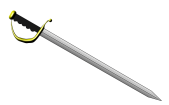 2.3.3: “Pruning shall be performed only by arborists or other qualified professionals who, through related training and on-the-job experience  …   …   …   …   …   …   …   …   …   …  …   …   ……   …   …   …   …   …   …   …   …   …   …   …   …   …   …   ….   …   …   …   …   …   …   …   …   …   …   …   …   ….”
Who Can Prune Trees?
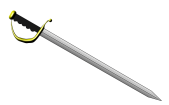 Who Can Prune Trees?
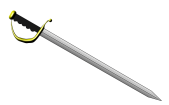 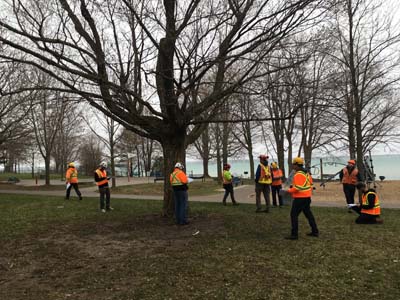 Who Can Implement IPM?
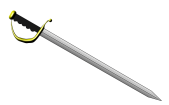 Who Can Implement IPM?
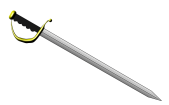 10.4.2: “IPM shall be implemented by a qualified arborist or IPM manager and specialists who, through related training or on-the-job experience, or both, are familiar with the standards, practices, and risks of pest management and the equipment used in such operations.”
Who Can Implement IPM?
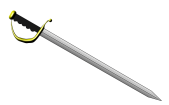 10.4.2: “IPM shall be implemented by a qualified arborist or IPM manager and specialists who, through related training or on-the-job experience, or both, are familiar with the standards, practices, and risks of pest management and the equipment used in such operations.”
Who Can Implement IPM?
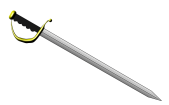 10.4.2: “IPM shall be implemented by a qualified arborist or IPM manager and specialists who, through related training or on-the-job experience, or both, are familiar with the standards, practices, and risks of pest management and the equipment used in such operations.”
Who Can Implement IPM?
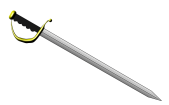 10.4.2: “IPM shall be implemented by a qualified arborist or IPM manager and specialists who, through related training or on-the-job experience, or both, …   …   …   …   …   …  …   …   …  …   …   …   …  …   …   …   …   …   …   …  …   …   …   …   …   …  …   … …   …   …   …   …   …   …   …   …   …   …”
Who Can Implement IPM?
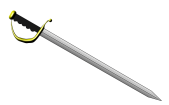 10.4.2: “IPM shall be implemented by a qualified arborist or IPM manager and specialists who, through related training or on-the-job experience, or both, …   …   …   …   …   …  …   …   … …   …   …   …  …   …   …   …   …   …   …  …   …   …   …   …   …  …   … …   …   …   …   …   …   …   …   …   …   …”
Who Can Implement IPM?
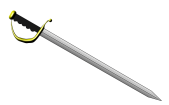 10.4.2: “IPM shall be implemented by a qualified arborist or IPM manager and specialists who, through related training or on-the-job experience, or both, …   …   …   …   …   …  …   …   … …   …   …   …  …   …   …   …   …   …   …  …   …   …   …   …   …  …   … …   …   …   …   …   …   …   …   …   …   …”
Who Can Implement IPM?
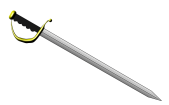 10.4.2: “IPM shall be implemented by a qualified arborist or IPM manager and specialists who, through related training or on-the-job experience, or both, …   …   …   …   …   …  …   …   … …   …   …   …  …   …   …   …   …   …   …  …   …   …   …   …   …  …   … …   …   …   …   …   …   …   …   …   …   …”
2.3.3: “Pruning shall be performed only by arborists or other qualified professionals who, through related training and on-the-job experience  …   …   …   …   …   …   …   …   …   …  …   …   ……   …   …   …   …   …   …   …   …   …   …   …   …   …   …   ….   …   …   …   …   …   …   …   …   …   …   …   …   ….”
Pruning Specifications
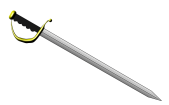 Pruning Specifications
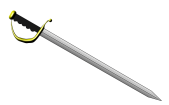 6.3: “Species, size, age, condition, and  site shall be considered when specifying the location and amount of live branches to be removed.”
Pruning Specifications
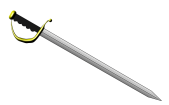 6.3: “Species, size, age, condition, and site shall be considered when specifying the location and amount of live branches to be removed.”
Pruning Specifications
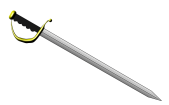 6.3: “Species, size, age, condition, and site shall be considered when specifying the location and amount of live branches to be removed.”
Pruning Specifications
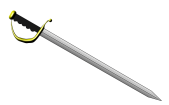 “Trees along 3rd Street: 25% thinning”
[Speaker Notes: Doesn’t consider the species of the tree

Don’t forget 1.3: it also applies to the tree managers, not just the pruning crew]
Pruning Specifications
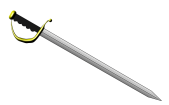 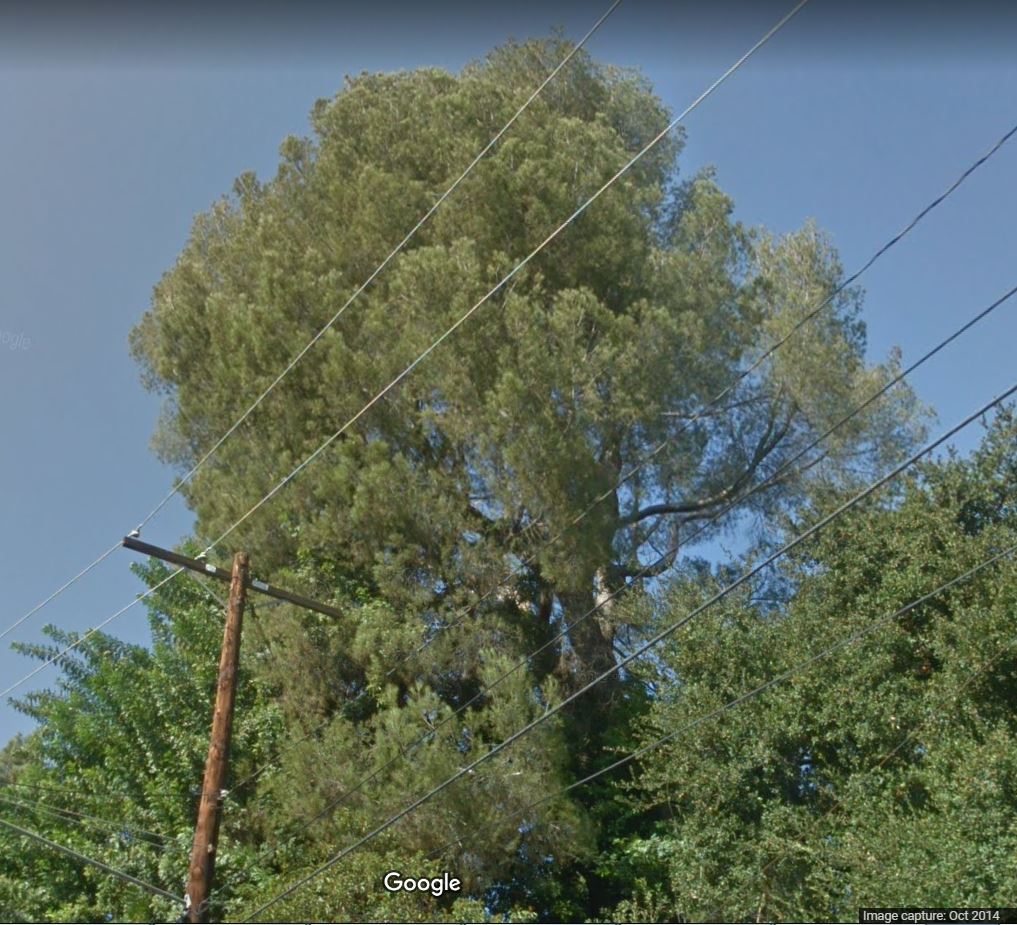 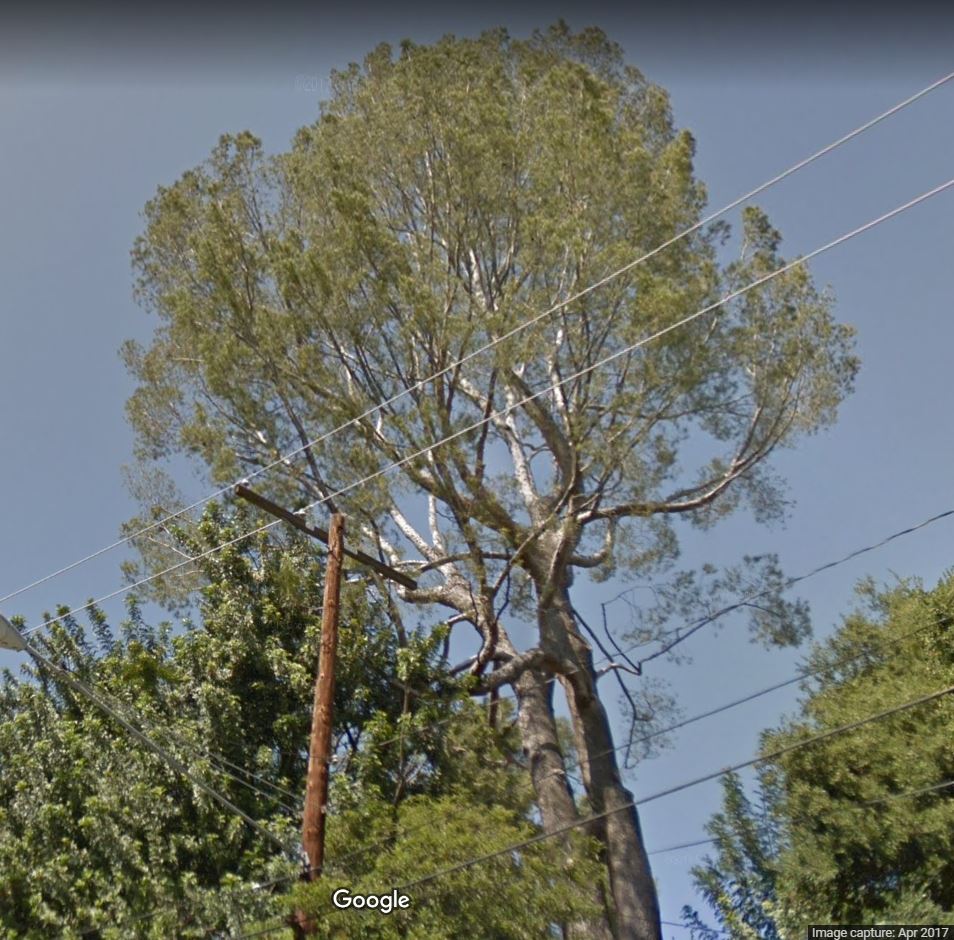 [Speaker Notes: Doesn’t consider the species of the tree

Don’t forget 1.3: it also applies to the tree managers, not just the pruning crew]
Pruning Cuts
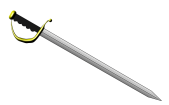 9.8: “When palm pruning practices have a high potential to spread pests, appropriate precautions shall be taken.”
Pruning Cuts
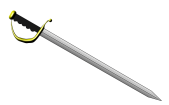 9.8: “When palm pruning practices have a high potential to spread pests, appropriate precautions shall be taken.”
Pruning Cuts
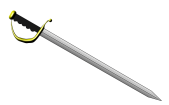 9.8: “When palm pruning practices have a high potential to spread pests, appropriate precautions shall be taken.”
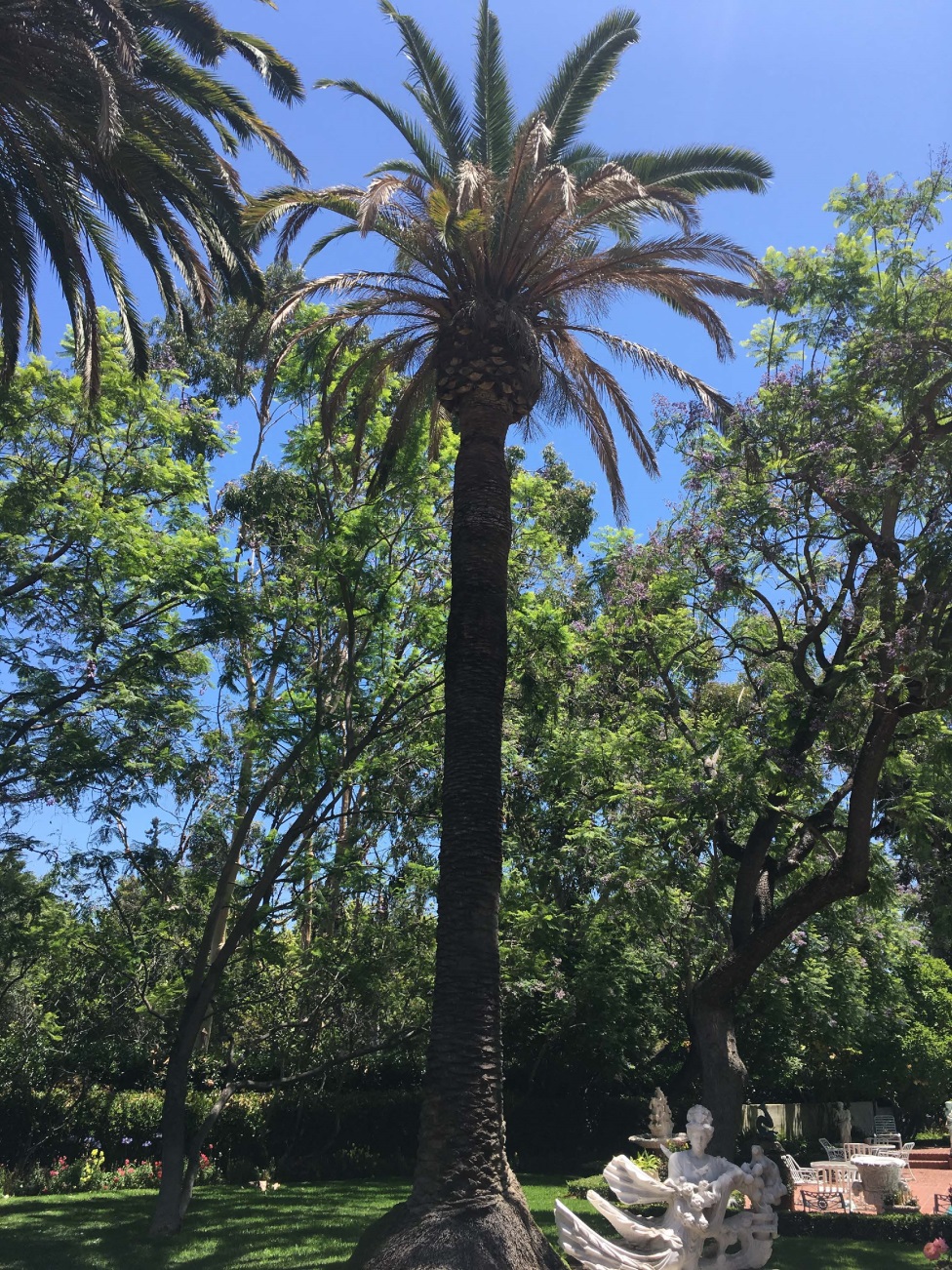 Who is a Risk Assessor?
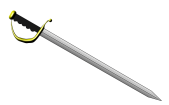 Who is a Risk Assessor?
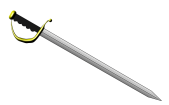 95.28: “tree risk assessor: an arborist or other qualified professional with training and experience in the practice of tree risk assessment.”
Who is a Risk Assessor?
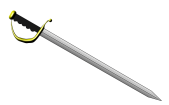 95.28: “tree risk assessor: an arborist or other qualified professional with training and experience in the practice of tree risk assessment.”
Who is a Risk Assessor?
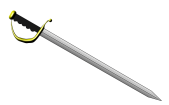 95.28: “tree risk assessor: an arborist or other qualified professional with training and experience in the practice of tree risk assessment.”
Scope of Inspection
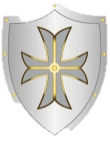 Scope of Inspection
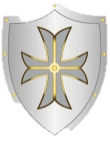 93.5: “Tree risk assessors shall not be required to assess trees other than those included in the specifications.”
Scope of Inspection
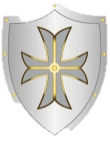 93.5: “Tree risk assessors shall not be required to assess trees other than those included in the specifications.”
93.6: “Tree risk assessors shall not be required to perform a higher level of assessment than specified in the specifications.”
Scope of Inspection
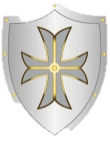 93.5: “Tree risk assessors shall not be required to assess trees other than those included in the specifications.”
93.6: “Tree risk assessors shall not be required to perform a higher level of assessment than specified in the specifications.”
Scope of Inspection
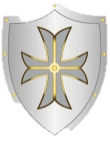 Scope of Inspection
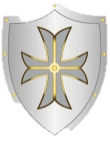 Scope of Inspection
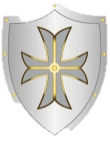 94.3.1: “The tree(s), targets, and unique conditions of concern (if any) to be considered in Level 1 assessments shall be specified.”
Scope of Inspection
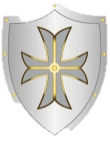 94.3.1: “The tree(s), targets, and unique conditions of concern (if any) to be considered in Level 1 assessments shall be specified.”
[Speaker Notes: ….so if they’re not specified, that means they’re off the scope of work.

Add this to your boilerplate client agreement: “Unless otherwise specified in writing, this estimate constitutes a Level 1 Limited Visual Inspection of only the trees and tree parts specified.”]
Scope of Inspection
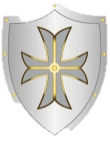 94.3.1: “The tree(s), targets, and unique conditions of concern (if any) to be considered in Level 1 assessments shall be specified.”
[Speaker Notes: ….so if they’re not specified, that means they’re off the scope of work.

Add this to your boilerplate client agreement: “Unless otherwise specified in writing, this estimate constitutes a Level 1 Limited Visual Inspection of only the trees and tree parts specified.”]
Duty to Report Outside Scope
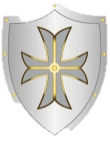 [Speaker Notes: ….so if they’re not specified, that means they’re off the scope of work.

Add this to your boilerplate client agreement: “Unless otherwise specified in writing, this estimate constitutes a Level 1 Limited Visual Inspection of only the trees and tree parts specified.”]
Duty to Report Outside Scope
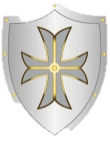 8.1.2.1: “When the scope of work is limited by property boundaries, easements, or other constraints, inspection of plants or plant parts outside of the assigned scope of work shall not be inspected.”
[Speaker Notes: ….so if they’re not specified, that means they’re off the scope of work.

Add this to your boilerplate client agreement: “Unless otherwise specified in writing, this estimate constitutes a Level 1 Limited Visual Inspection of only the trees and tree parts specified.”]
Duty to Report Outside Scope
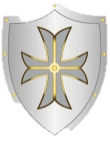 8.1.2.1: “When the scope of work is limited by property boundaries, easements, or other constraints, inspection of plants or plant parts outside of the assigned scope of work shall not be inspected.”
[Speaker Notes: ….so if they’re not specified, that means they’re off the scope of work.

Add this to your boilerplate client agreement: “Unless otherwise specified in writing, this estimate constitutes a Level 1 Limited Visual Inspection of only the trees and tree parts specified.”]
Duty to Report Outside Scope
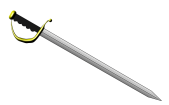 [Speaker Notes: ….so if they’re not specified, that means they’re off the scope of work.

Add this to your boilerplate client agreement: “Unless otherwise specified in writing, this estimate constitutes a Level 1 Limited Visual Inspection of only the trees and tree parts specified.”]
Duty to Report Outside Scope
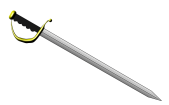 8.1.2 (pruning): “Conditions identified in the visual inspection that would affect, or are outside of, the scope of work should be reported to an immediate supervisor or to the client.”
[Speaker Notes: ….so if they’re not specified, that means they’re off the scope of work.

Add this to your boilerplate client agreement: “Unless otherwise specified in writing, this estimate constitutes a Level 1 Limited Visual Inspection of only the trees and tree parts specified.”]
Duty to Report Outside Scope
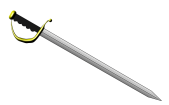 8.1.2 (pruning): “Conditions identified in the visual inspection that would affect, or are outside of, the scope of work should be reported to an immediate supervisor or to the client.”
53.2 (construction): “If a condition is observed requiring attention beyond the original scope of work, the condition should be reported to an immediate supervisor or to the client.”
[Speaker Notes: ….so if they’re not specified, that means they’re off the scope of work.

Add this to your boilerplate client agreement: “Unless otherwise specified in writing, this estimate constitutes a Level 1 Limited Visual Inspection of only the trees and tree parts specified.”]
Duty to Report Outside Scope
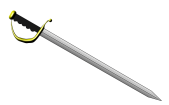 8.1.2 (pruning): “Conditions identified in the visual inspection that would affect, or are outside of, the scope of work should be reported to an immediate supervisor or to the client.”
53.2 (construction): “If a condition is observed requiring attention beyond the original scope of work, the condition should be reported to an immediate supervisor or to the client.”
[Speaker Notes: ….so if they’re not specified, that means they’re off the scope of work.

Add this to your boilerplate client agreement: “Unless otherwise specified in writing, this estimate constitutes a Level 1 Limited Visual Inspection of only the trees and tree parts specified.”]
Duty to Report Outside Scope
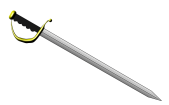 Duty to Report Outside Scope
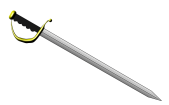 33.2.3 (structural support systems): “If a condition is observed requiring attention beyond the original scope of work, the condition shall be reported to an immediate supervisor, the owner, or the person responsible for authorizing the work.”
Duty to Report Outside Scope
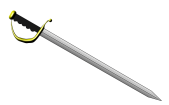 33.2.3 (structural support systems): “If a condition is observed requiring attention beyond the original scope of work, the condition shall be reported to an immediate supervisor, the owner, or the person responsible for authorizing the work.”
63.3.7 (planting): “If a condition is observed while the work is being performed requiring attention beyond the original scope of work, the condition shall be reported to an immediate supervisor, the owner, or person responsible for authorizing the work.”
Duty to Report Outside Scope
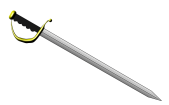 33.2.3 (structural support systems): “If a condition is observed requiring attention beyond the original scope of work, the condition shall be reported to an immediate supervisor, the owner, or the person responsible for authorizing the work.”
63.3.7 (planting): “If a condition is observed while the work is being performed requiring attention beyond the original scope of work, the condition shall be reported to an immediate supervisor, the owner, or person responsible for authorizing the work.”
Duty to Report Outside Scope
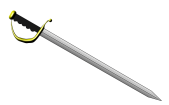 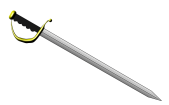 Should
Shall
33.2.3: Support Systems
63.3.7: Planting
8.1.2: Pruning
53.2: Construction
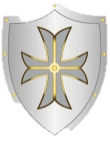 Shall Not
8.1.2.1: Outside Property Boundaries
Duty to Follow-Up
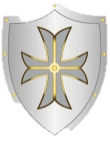 Duty to Follow-Up
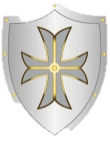 33.4.2 (structural support systems): “Scheduling inspections shall be the responsibility of the tree owner.”
Duty to Follow-Up
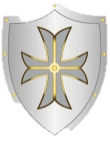 33.4.2 (structural support systems): “Scheduling inspections shall be the responsibility of the tree owner.”
87.5 (root management): “Scheduling inspections and treatments shall be the responsibility of the tree owner.”
Duty to Follow-Up
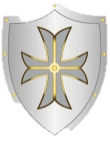 33.4.2 (structural support systems): “Scheduling inspections shall be the responsibility of the tree owner.”
87.5 (root management): “Scheduling inspections and treatments shall be the responsibility of the tree owner.”
94.7.1 (risk assessment): “It shall be the responsibility of the client, owner, the owner’s agent, or the controlling authority to select and implement the mitigation, schedule repeat or advanced assessments, and to schedule future monitoring and maintenance.”
Duty to Follow-Up
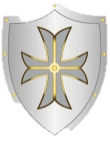 33.4.2 (structural support systems): “Scheduling inspections shall be the responsibility of the tree owner.”
87.5 (root management): “Scheduling inspections and treatments shall be the responsibility of the tree owner.”
94.7.1 (risk assessment): “It shall be the responsibility of the client, owner, the owner’s agent, or the controlling authority to select and implement the mitigation, schedule repeat or advanced assessments, and to schedule future monitoring and maintenance.”
Duty to Follow-Up
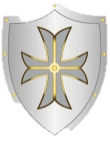 33.4.2 (structural support systems): “Scheduling inspections shall be the responsibility of the tree owner.”
87.5 (root management): “Scheduling inspections and treatments shall be the responsibility of the tree owner.”
94.7.1 (risk assessment): “It shall be the responsibility of the client, owner, the owner’s agent, or the controlling authority to select and implement the mitigation, schedule repeat or advanced assessments, and to schedule future monitoring and maintenance.”
Duty to Follow-Up
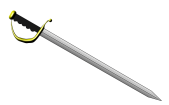 BUT…
Duty to Follow-Up
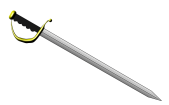 33.4.2 (structural support systems): “Prior to installation, the owner or owner’s agent shall be notified of the need for periodic inspection by an arborist of the supplemental support system’s condition; position; cable tension; and the tree’s structural integrity…”
Duty to Follow-Up
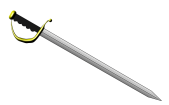 33.4.2 (structural support systems): “Prior to installation, the owner or owner’s agent shall be notified of the need for periodic inspection by an arborist of the supplemental support system’s condition; position; cable tension; and the tree’s structural integrity…”
Duty to Follow-Up
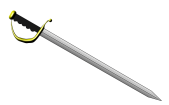 33.4.2 (structural support systems): “Prior to installation, the owner or owner’s agent shall be notified …   …   …  …   …   …   …   …   …   …   …   …   …   …   …   …   …   …   …   …   …   …   …   …   …   …   …   …   …  …   …   …   …   …   …   …   …  …   …   …   …   …   …   …   …  …   …   …   …   .”
Duty to Follow-Up
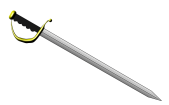 33.4.2 (structural support systems): “…   …   …  …   …   …   …   …   …   …   …   …   …   …   …   …   …   …    …   …   of the need for periodic inspection by an arborist of the supplemental support system’s condition; position; cable tension; and the tree’s structural integrity…”
Duty to Follow-Up
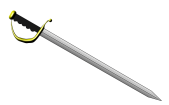 33.4.2 (structural support systems): “…   …   …  …   …   …   …   …   …   …   …   …   …   …   …   …   …   …    …   …   of the need for periodic inspection by an arborist of the supplemental support system’s condition; position; cable tension; and the tree’s structural integrity…”
Duty to Follow-Up
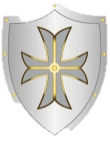 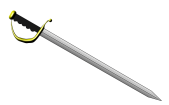 Owner
Arborist
33.4.2: Must tell owner that follow-up inspections are necessary
87.5: Root Inspections
33.4.2: Support System Inspections
94.7.1: Risk Mitigation Actions
Risk Assessment Reports
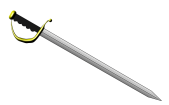 [Speaker Notes: SWORD: tree removal applications based on risk assessments

Get the risk assessment thrown out due to violation of the standards.
Powerful weapon for tree protection.]
Risk Assessment Reports
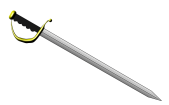 92.3: “Tree risk assessments shall considerthe likelihood of failure, the likelihood of the failed tree or tree part impacting a target, and the likely resulting consequences.”
[Speaker Notes: SWORD: tree removal applications based on risk assessments

Get the risk assessment thrown out due to violation of the standards.
Powerful weapon for tree protection.]
Risk Assessment Reports
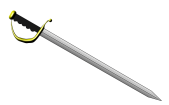 92.3: “Tree risk assessments shall considerthe likelihood of failure, the likelihood of the failed tree or tree part impacting a target, and the likely resulting consequences.”
93.7: “The time frame of the assessment shall be specified.”
[Speaker Notes: SWORD: tree removal applications based on risk assessments

Get the risk assessment thrown out due to violation of the standards.
Powerful weapon for tree protection.]
Risk Assessment Reports
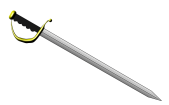 92.3: “Tree risk assessments shall considerthe likelihood of failure, the likelihood of the failed tree or tree part impacting a target, and the likely resulting consequences.”
93.7: “The time frame of the assessment shall be specified.”
94.6.1: “The tree risk assessor shall analyze the tree, site, and target information and determine the level of risk.”
[Speaker Notes: SWORD: tree removal applications based on risk assessments

Get the risk assessment thrown out due to violation of the standards.
Powerful weapon for tree protection.]
Risk Assessment Reports
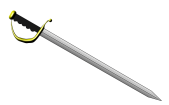 92.3: “Tree risk assessments shall considerthe likelihood of failure, the likelihood of the failed tree or tree part impacting a target, and the likely resulting consequences.”
93.7: “The time frame of the assessment shall be specified.”
94.6.1: “The tree risk assessor shall analyze the tree, site, and target information and determine the level of risk.”
[Speaker Notes: SWORD: tree removal applications based on risk assessments

Get the risk assessment thrown out due to violation of the standards.
Powerful weapon for tree protection.]
Risk Assessment Reports
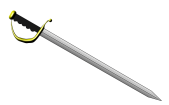 92.3: “Tree risk assessments shall considerthe likelihood of failure,the likelihood of the failed tree or tree part impacting a target, and the likely resulting consequences.”
93.7: “The time frame of the assessment shall be specified.”
94.6.1: “The tree risk assessor shall analyze the tree, site, and target information and determine the level of risk.”
Risk Assessment Reports
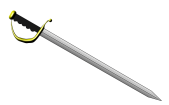 “The tree has a 70% chance of failure.”
“…therefore it must be removed.”
Risk Assessment Reports
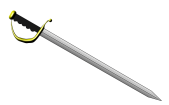 “If the tree were to fall, it could impact a person.”
“…therefore it must be removed.”
[Speaker Notes: 93.1 – fails to consider likelihood of failure and likelihood of impact

The mere fact that it could impact a person does not mean it is likely to do so.]
Risk Assessment Reports
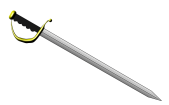 “The scaffold branch has a probable likelihood of failure and a high likelihood of impacting the house and causing significant consequences.”
[Speaker Notes: What’s wrong with this one?]
Risk Assessment Reports
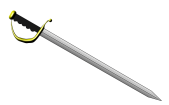 “The scaffold branch has a probable likelihood of failure and a high likelihood of impacting the house and causing significant consequences.”
[Speaker Notes: Seems like it has the three components of a risk assessment:
Likelihood of failure
Likelihood of impact
Consequences]
Risk Assessment Reports
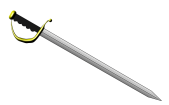 “The scaffold branch has a probable likelihood of failure and a high likelihood of impacting the house and causing significant consequences.”
“…within the next one year time frame.”
[Speaker Notes: 92.7 requires TIME FRAME]
Takeaways
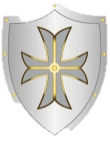 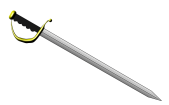 Sword
Shield
93.5: Scope of Inspection
93.6: Level of Inspection
94.7.1: Owner’s duty to follow-up
1.3: Standards Apply to Everyone
2.3.3: Who Can Prune
6.3: Pruning Specifications
92.3: Components of a Risk Assessment
95.28: Who is a Risk Assessor
94.1: Duty to Report Defects Outside Scope of Inspection
Wielding the A300 Standards: The Shield and the Sword
James Komen
BCMA #WE-9909B
RCA #555
www.jameskomen.com
jameskomen@gmail.com